An Analysis of Statistical Models and Features for Reading Difficulty Prediction
Michael Heilman, Kevyn Collins-Thompson, Maxine Eskenazi
Language Technologies Institute
Carnegie Mellon University
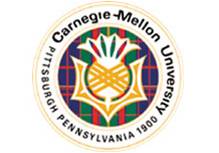 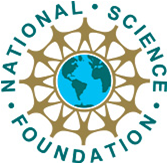 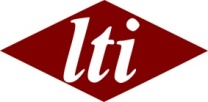 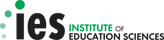 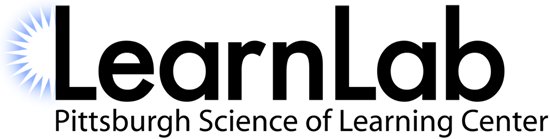 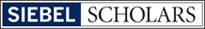 1
The Goal: To predict the readability of a page of text.
…From far out in space, Earth looks like a blue ball…
…Like the pioneers who headed west in covered wagons, Mir astronauts have learned to do the best they can with what they have…
… All the inner satellites and all the major satellites in the solar system have synchronous rotation and revolution because they are tidally coupled to their planets…
2
Prior Work on Readability
3
[Speaker Notes: Picked baselines that are widely used: 
-FK in word processing applications
-Lexical in K-12 schools
-Language Modeling in the REAP system

Heilman et al 2007 focused a lot on readability for ESL.  Constructions were extracted from an ESL grammar textbook.

Schwarm and Ostendorf 2005: didn’t have easy access.  
Experimented with some of their grammatical features in preliminary tests.  
It would certainly be interesting to perform that comparison.]
Outline
Introduction
Lexical & Grammatical Features
Scales of Measurement & Statistical Models
Experimental Evaluation
Results & Discussion
4
Lexical Features
…The continents look brown, like small islands floating in the huge, blue sea….
relative frequencies of 5000 most common  word unigrams
Morphological stemming and stopword removal
sea
small
blue
look
huge
float
continent
brown
island
5
PP
TO
NP
NN
JJ
to
DT
Grammatical Features: Syntactic Subtrees
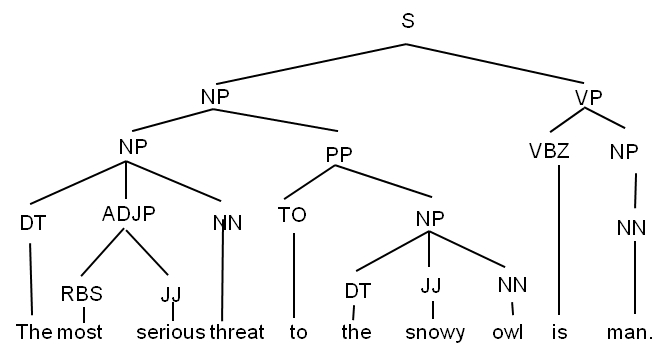 Level 2 Feature
Level 1 Feature
Includes grammatical function words but not content words.
Level 0 Feature
S
ADJP
VP
NP
6
Grammatical Features
Frequencies of the 1000 most common subtrees were selected as features.
7
S
S
VP
VP
NP
NP
ADJP
ADJP
N
N
V
V
N
N
S
S
ADV
ADV
ADJ
ADJ
VP
VP
NP
NP
DET
DET
N
N
V
V
NP
NP
DET
DET
N
N
Extracting Grammatical Feature Values
INPUT TEXT
…It was the first day of Spring.  Stephanie loved spring.  It was her favorite season of the year.   It was a beautiful  sunny afternoon.  The sky was a pretty shade of blue.  There were fluffy, white clouds in the sky….
PARSE TREES
…
FREQUENCIES OF 
SUBTREES
SUBTREE FEATURES
…
8
Outline
Introduction
Lexical & Grammatical Features
Scales of Measurement & Statistical Models
Experimental Evaluation
Results & Discussion
9
Scales of Measurement
Different statistical models are appropriate for different types of data (scales of measurement).

What is the appropriate scale for readability?
10
Scales of Measurement
apples and oranges
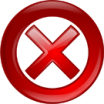 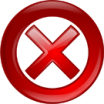 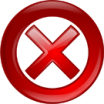 Severity of Illness: 
Mild, moderate, severe, …
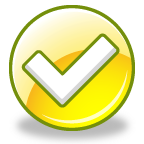 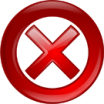 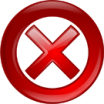 Years on a calendar
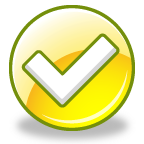 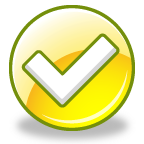 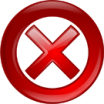 Annual income
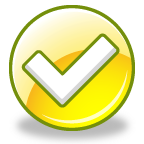 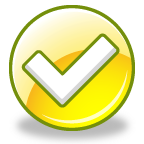 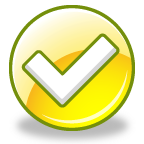 11
Statistical Modeling Approaches
Compared 3 standard statistical modeling approaches for interval, ordinal, nominal data.
different assumptions, numbers of parameters and intercepts
More parameters allow more complex models, but may be harder to estimate.
12
Linear Regression
Well-suited for interval data.
Reading level is linear function of feature values.
Single set of parameters for features
Single intercept
13
Proportional Odds Model
Log-linear model for ordinal data
Single set of parameters for features
Intercept for each level
Estimated probability of text being level j: difference between levels j and j + 1.
14
Multi-class Logistic Regression
Log-linear model for nominal data
Set of parameters for features for each level but one.
Intercept for each level
Sum over all levels
15
Estimation and Regularization
Parameters were estimated using L2 regularization.
Regularization hyper-parameter for each model was tuned with simple grid search and cross validation.
16
Hypothesis
The Proportional Odds Model using both lexical and grammatical features will perform best.
Difference between reading ability between grades 1 & 2 should be larger than between 10 & 11.
Both Lexical & Grammatical features play a role.
17
Outline
Introduction
Lexical & Grammatical Features
Scales of Measurement & Statistical Models
Experimental Evaluation
Results & Discussion
18
Evaluation Corpus
Source: 
Content text from set of Web pages. 
Reading level labels for grades 1-12:
Indicated by Web page or link to it.
Half authored by students.
Half labeled by teachers or authors.
289 texts, 150,000 words
Various topics
Even distribution across levels (+/- 3)
Adapted from previous work:
Collins-Thompson & Callan, 2005
Heilman, Collins-Thompson, Callan, & Eskenazi, 2007
19
Evaluation Metrics
20
Evaluation Procedure
Randomly split corpus into training set (75%) and test set (25%). 
Ten-fold stratified cross-validation on training set for model selection and hyper-parameter tuning.
Test Set Validation: Compared each statistical model & feature set pair (or baseline) to hypothesized best model, the proportional odds model with combined feature set.
21
Outline
Introduction
Lexical & Grammatical Features
Scales of Measurement & Statistical Models
Experimental Evaluation
Results & Discussion
22
Comparison of Feature Sets
*
Proportional Odds Model: Lexical Features
Proportional Odds Model: Grammatical Features
Proportional Odds Model: Combined Features
* p < .05
23
Comparison of Modeling Approaches
*
*
*
*
Linear Regression: Combined Features
Multi-Class Logistic Regression: Combined Features
Proportional Odds Model: Combined Features
* p < .05
24
Comparison to Baselines
Compared Proportional Odds Model with Combined Features to:
Flesch-Kincaid
Implementation of Lexile
Collins-Thompson and Callan’s language modeling approach
PO model performed as well or better in almost all cases.
25
Findings: Feature Sets
Grammatical features alone can be effective predictors of readability.
Compared to (Heilman et al., 2007), uses more comprehensive & detailed set of grammatical features.
Does not require extensive linguistic knowledge and effort to manually define grammatical features.
26
Findings: Modeling Approaches
Results suggest that reading grade levels lie on an ordinal scale of measurement.
Proportional odds model for ordinal data lead to the most effective predictions in general.
More complex multi-class logistic regression did not lead to better predictions.
27
Questions?
28
Proportional Odds Model Intercepts
PO intercepts estimate log odds ratio of a text being at or above a level compared to below that level.
Are the intercept values a linear function of grade levels?  
Is there value in the ability to model ordinal data?
29
Null Hypothesis Testing
Used Bias-Corrected and Accelerated (BCa)Bootstrap (Efron & Tibshirani, 1993) to estimate 95% confidence intervals for differences in evaluation metrics for each model from the PO Model with Combined Features.
The bootstrap performs random sampling with replacement of the held-out test dataset to create thousands of bootstrap replications.  It then computes a statistic for each replication to estimate the distribution of that statistic.
30
Bootstrap Histogram Example
Distribution of difference in RMSE between PO model with combined features and implementation of Lexile:
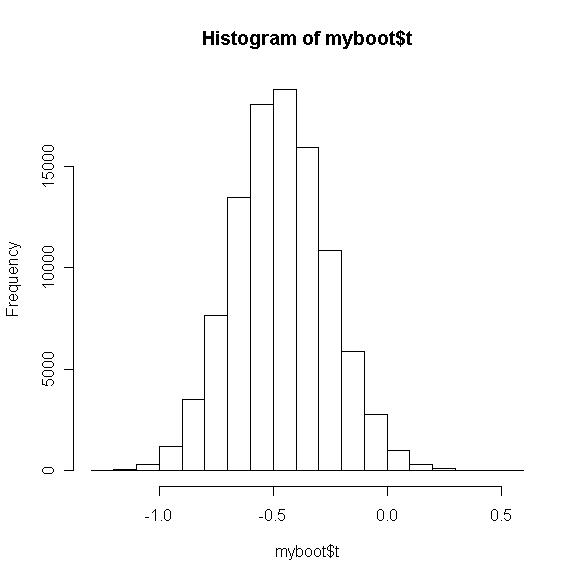 A difference of 0.0 corresponds to the null hypothesis
31
Comparison to Baselines
*
*
*
Lexile-like measure (Stenner et al., 1988)
Lang. Modeling (Collins-Thompson & Callan, 2005)
Flesch-Kincaid
Proportional Odds Model: Combined Features
* p < .05
32
Simplified Linear Regression Example
4
Freq. of Adverbial Phrases
3
2
1
Freq. of Embedded Clauses
j
(Prototypical Text at Level j)
33
Simplified PO Model Example
4
3
Freq. of Adverbial Phrases
2
1
Freq. of Embedded Clauses
j
(Prototypical Text at Level j)
34
Simplified Logistic Regression Example
2
3
Freq. of Adverbial Phrases
1
4
Freq. of Embedded Clauses
j
(Prototypical Text at Level j)
35